Local Districtwide Funding Measures
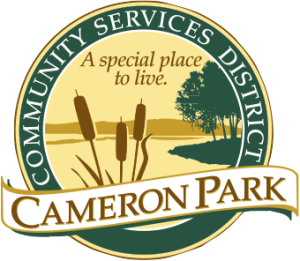 Blair Aas | SCI Consulting Group
About SCI Consulting Group
July 16, 2025
Local Funding Measures for Parks and Recreation
2
Tonight’s Presentation
July 16, 2025
Local Funding Measures for Parks and Recreation
3
The Three Hurdles of Revenue Enhancement
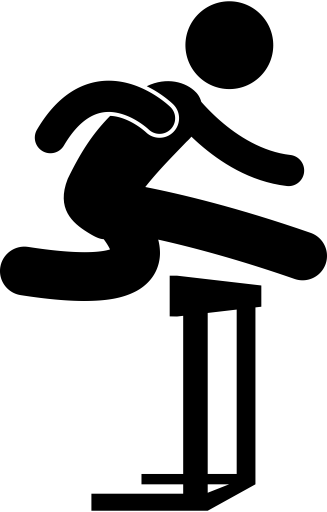 4
July 16, 2025
Local Funding Measures for Parks and Recreation
Park Assessment
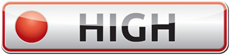 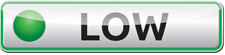 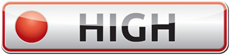 July 16, 2025
Local Funding Measures for Parks and Recreation
5
Special Tax
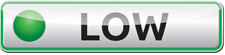 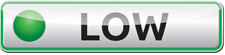 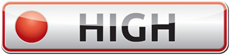 July 16, 2025
Local Funding Measures for Parks and Recreation
6
CFD Special Tax
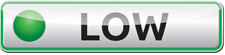 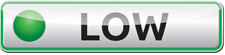 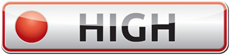 July 16, 2025
Local Funding Measures for Parks and Recreation
7
Steps to a Successful Funding Measure
START
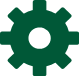 District
Funding 
Need
Community Outreach
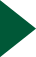 Feasibility Analysis
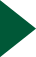 Initial 
Plan
Craft Funding 
Measure and Message
Public Opinion Research and Survey
Stakeholder and Community Outreach
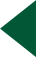 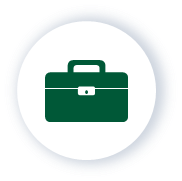 Win
Informational Outreach / Advocacy Campaign
Ballot 
Proceeding / Election
Finalize Plan
8
July 16, 2025
Local Funding Measures for Parks and Recreation
Questions?
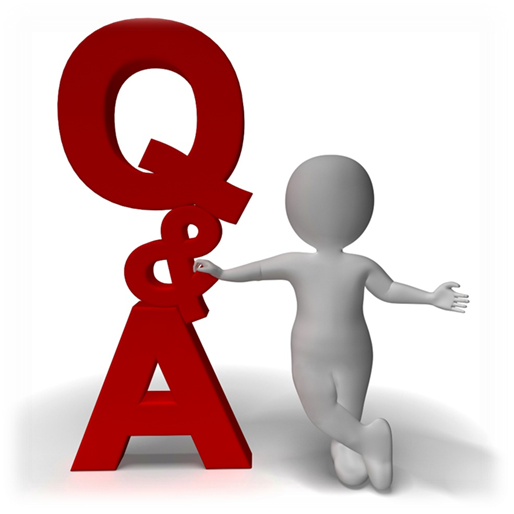 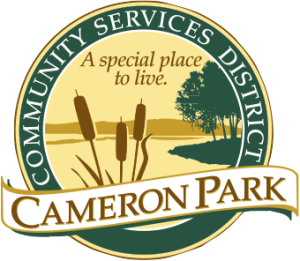 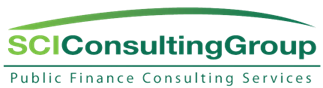 July 16, 2025
Local Funding Measures for Parks and Recreation
9